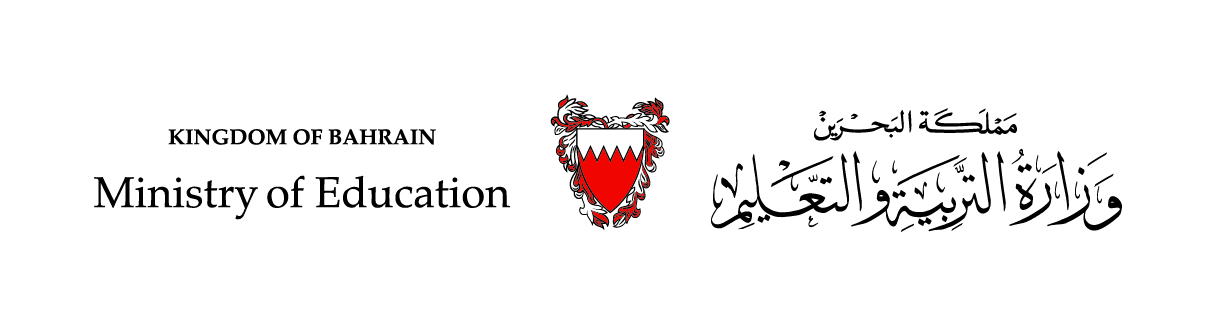 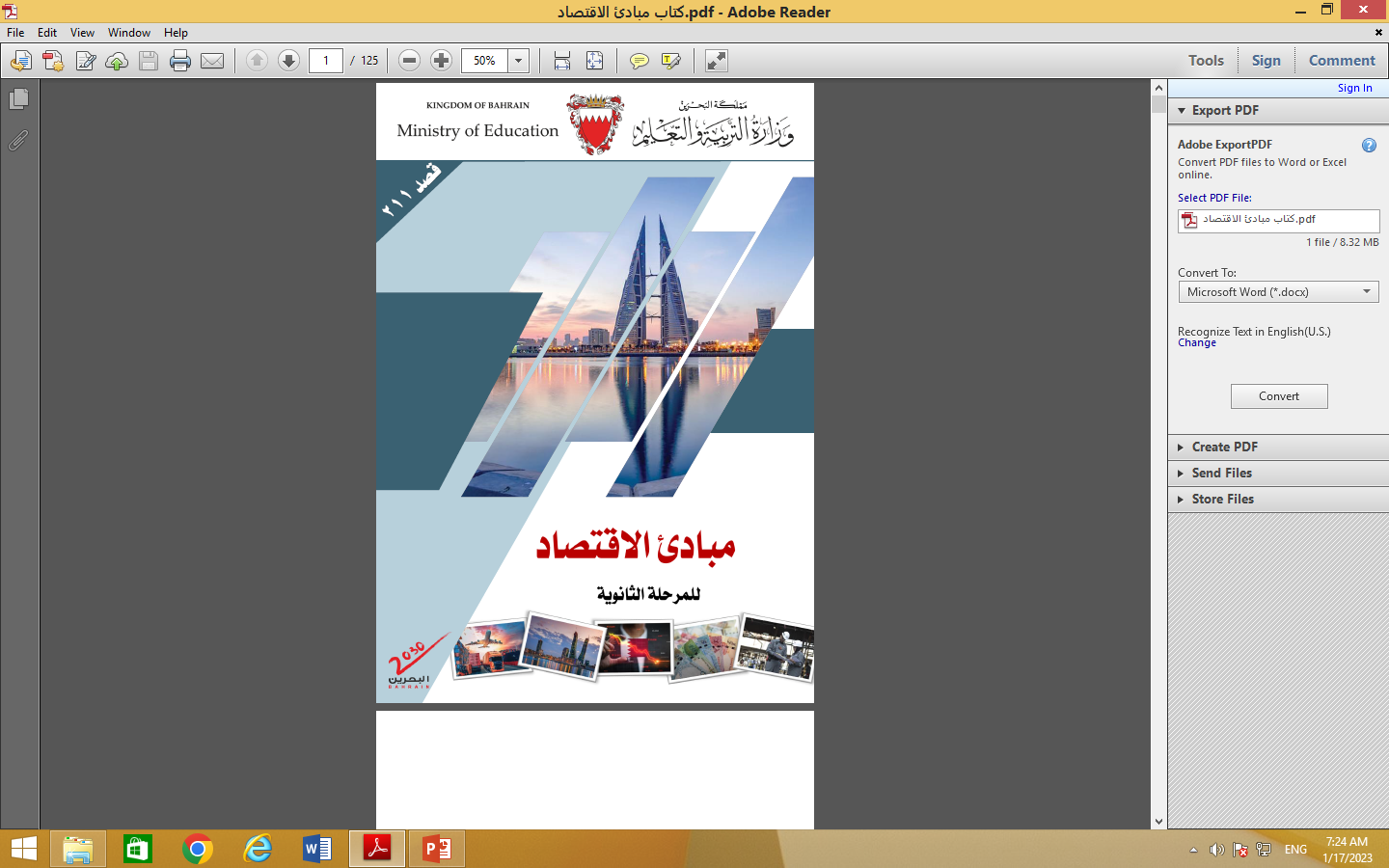 مبادئ الاقتصاد(قصد- 211)
الوحدة الرابعة
 اقتصاد مملكة البحرين
الدرس العاشر
اقتصاد مملكة البحرين
الفصل الدراسي الثاني -2023/2022م
المرحلة الثانوية – المستوى الأول
الصفحات 101- 113
القطاعات الصناعية في مملكة البحرين
قصد 211
الأهداف:
يتوقع من المتعلم في نهاية هذه الوحدة أن يكون قادرًا على:

نتعرف القطاعات الصناعية في مملكة البحرين.
نكتشف المقومات السياحية لمملكة البحرين.
ندرك أهمية القطاع المالي والمصرفي في مملكة البحرين.
وزارة التربية والتعليم –الفصل الدراسي الثاني 2022-2023م
القطاعات الصناعية في مملكة البحرين
قصد 211
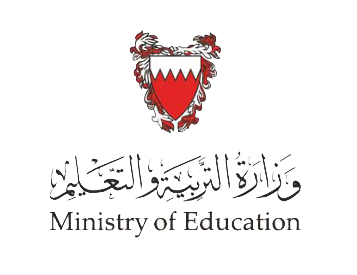 أولاً: القطاعات الصناعية في مملكة البحرين
تبقى صناعة النفط والذي يعود اكتشافه في مملكة البحرين إلى عام 1932م الركيزة الأساسية التي يقوم عليها الاقتصاد البحريني منذ عقود، وذلك نظراً للأهمية الكبيرة التي يمثلها قطاع النفط باعتباره أحد المرتكزات الأساسية لدعم الاقتصاد الوطني في المملكة حيث يعد إنتاج البترول من أكثر المنتجات المصدرة في مملكة البحرين.
وزارة التربية والتعليم –الفصل الدراسي الثاني 2022-2023م
القطاعات الصناعية في مملكة البحرين
قصد 211
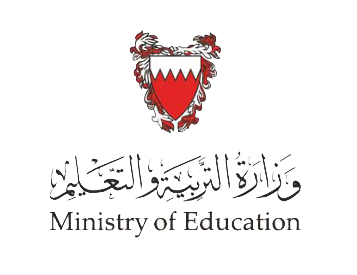 القطاعات الصناعية التي تتميز بها مملكة البحرين
تجهيز الأغذية:

تركز الاستراتيجية الوطنية على تعزيز الإنتاج المحلي وتقليل الاعتماد على الواردات الغذائية.
صناعة البتروكيماويات والبلاستيك: 

ساهمت صناعة الألمنيوم (ألبا) في إنشاء العديد من المصانع التحويلية التي تشكل أحد أهم روافد التنمية الاقتصادية للمملكة.
صناعة الألمنيوم: 

أسست مملكة البحرين مشروع مصنع ألمنيوم البحرين ألبا بهدف توفير الألمنيوم الخام محليا، وتعد شركة ألبا أكبر مصهر للألمنيوم في العالم باستثناء الصين.
وزارة التربية والتعليم –الفصل الدراسي الثاني 2022-2023م
القطاعات الصناعية في مملكة البحرين
قصد 211
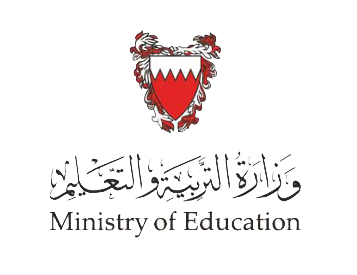 القطاعات الصناعية التي تتميز بها مملكة البحرين
الحرف اليدوية:

بالرغم من صغر مساحة مملكة البحرين كان لكل قرية أو مدينة حرفة معينة تشتهر بها.
الصناعات الهندسية: 

يتداخل قطاع الصناعات الهندسية مع باقي القطاعات الأخرى بالشكل الذي يجعله أكبر قاعدة خدمية لغيرة من القطاعات.
قطاع صناعة الملابس الجاهزة: 

بدأت صناعة الملابس في مملكة البحرين عام 1975م على نطاق ضيق ثم توسعت تدريجيا لتتحول إلى صناعة منظمة ورائدة في المملكة.
وزارة التربية والتعليم –الفصل الدراسي الثاني 2022-2023م
القطاعات الصناعية في مملكة البحرين
قصد 211
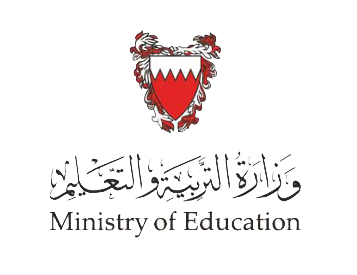 ثانياً: قطاع السياحة في مملكة البحرين
السياحة
هي انتقال الإنسان مؤقتًا من بلد إقامته المعتاد إلى بلد آخر أو منطقة أخرى مدة تزيد عن 24 ساعة، وتقل عن عام واحد، لأي غرض غير الهجرة (الإقامة الدائمة) أو قبول العمل.
وزارة التربية والتعليم –الفصل الدراسي الثاني 2022-2023م
القطاعات الصناعية في مملكة البحرين
قصد 211
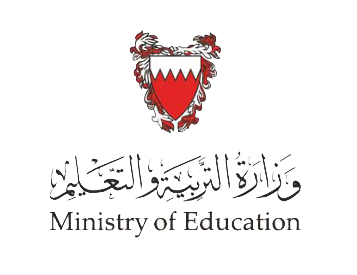 أهمية السياحة في مملكة البحرين
اهتمت حكومة مملكة البحرين ممثلة في وزارة السياحة وهيئة البحرين للسياحة والمعارض بتنشيط السياحة لعدة أسباب أبرزها
زيادة الدخل الاقتصادي.
 تعزيز الاستثمار.
الإسهام في زيادة الناتج المحلي.
إبراز المكانة التاريخية والحضارية للبلاد.
وزارة التربية والتعليم –الفصل الدراسي الثاني 2022-2023م
القطاعات الصناعية في مملكة البحرين
قصد 211
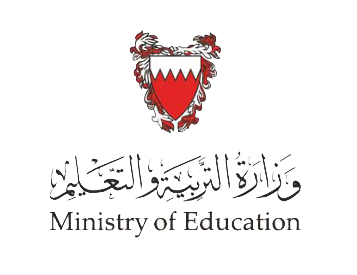 المقومات السياحية لمملكة البحرين
1- موقعها الاستراتيجي.
2- الأبنية والآثار التاريخية والحضارية.
3- توافر خدمات الاتصال الحديثة والخدمات المصرفية والمالية وشركات التأمين.
4- الأنماط السياحية المتعددة مثل السياحة العلاجية والثقافية والرياضية وسياحة المعارض والمؤتمرات.
5- وجود خدمات سياحية حديثة تتمثل في مجموعة من الفنادق العالمية الفخمة والمنتجعات البحرية.
6- وجود شبكة مواصلات برية ومطار البحرين الدولي وجسر الملك فهد الذي يربط مملكة البحرين بالمملكة العربية السعودية الشقيقة.
وزارة التربية والتعليم –الفصل الدراسي الثاني 2022-2023م
القطاعات الصناعية في مملكة البحرين
قصد 211
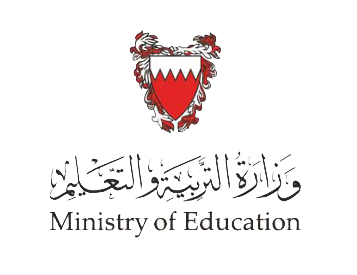 السياحة الوطنية بمملكة البحرين
تنظيم المؤتمرات والمعارض التجارية في مملكة البحرين.
جذب وتشجيع عقد المؤتمرات الدولية والإقليمية والمحلية في المملكة.
إنشاء وإدارة وتسويق وصيانة مراكز للمؤتمرات والمعارض التابعة للهيئة.
منح التراخيص للمؤتمرات والمعارض التجارية والإشراف عليها وتقييمها.
وزارة التربية والتعليم –الفصل الدراسي الثاني 2022-2023م
القطاعات الصناعية في مملكة البحرين
قصد 211
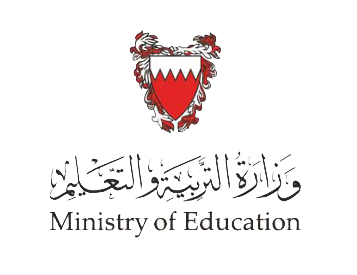 ثالثًا: القطاع المصرفي والمالي في مملكة البحرين
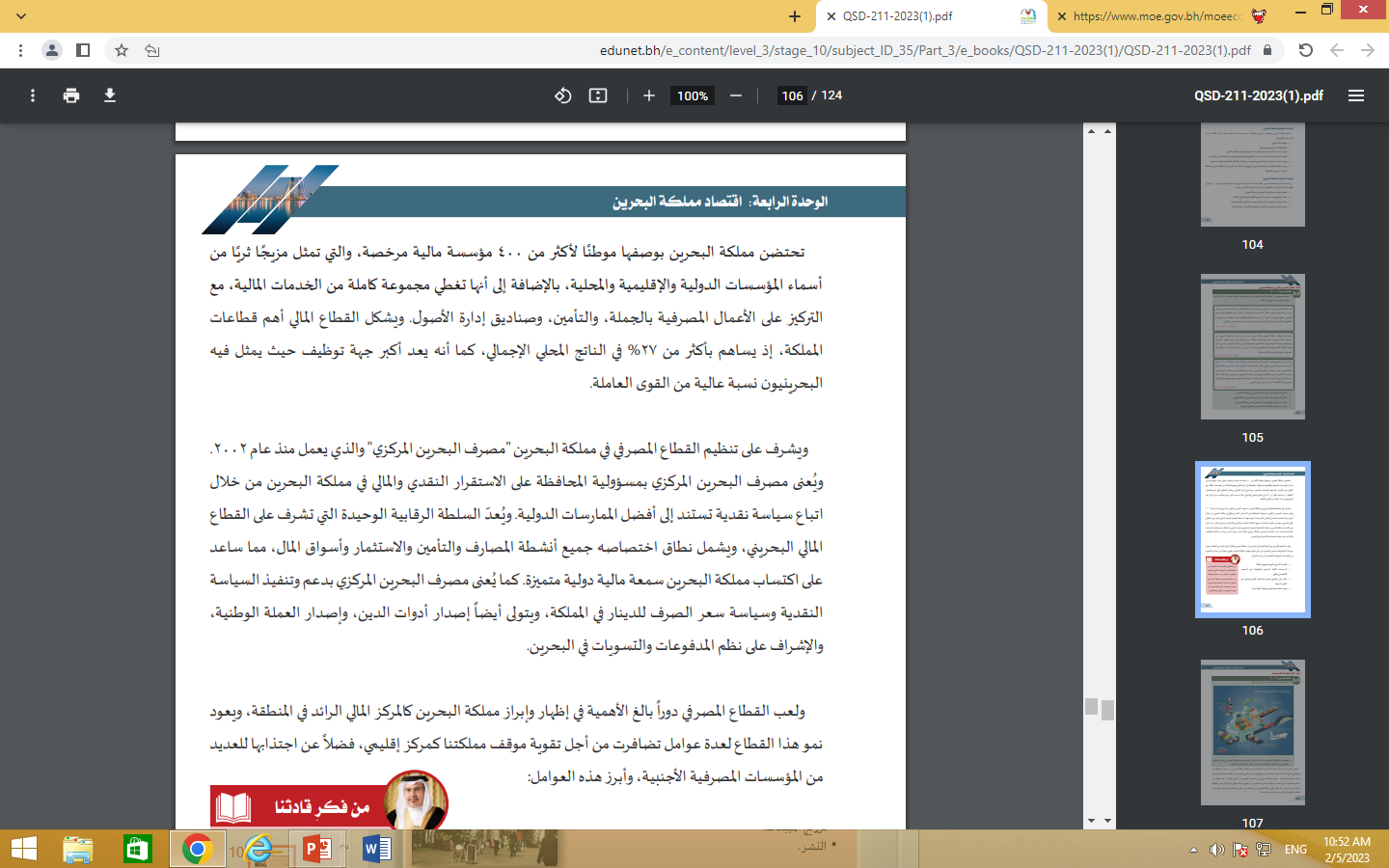 وزارة التربية والتعليم –الفصل الدراسي الثاني 2022-2023م
القطاعات الصناعية في مملكة البحرين
قصد 211
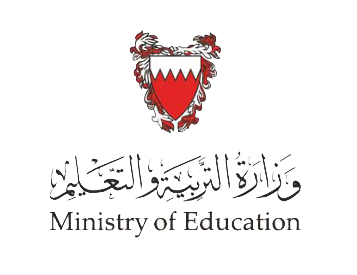 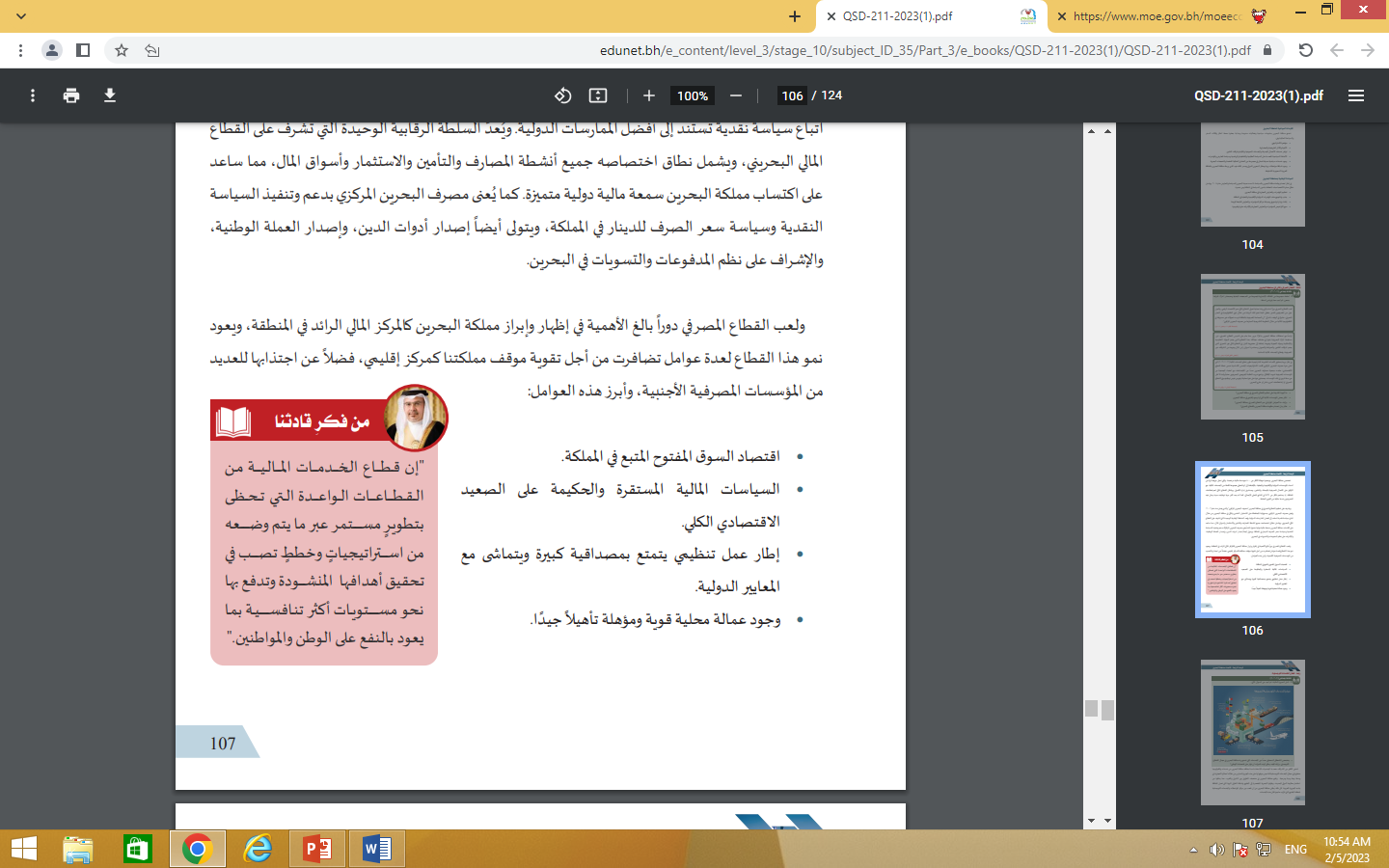 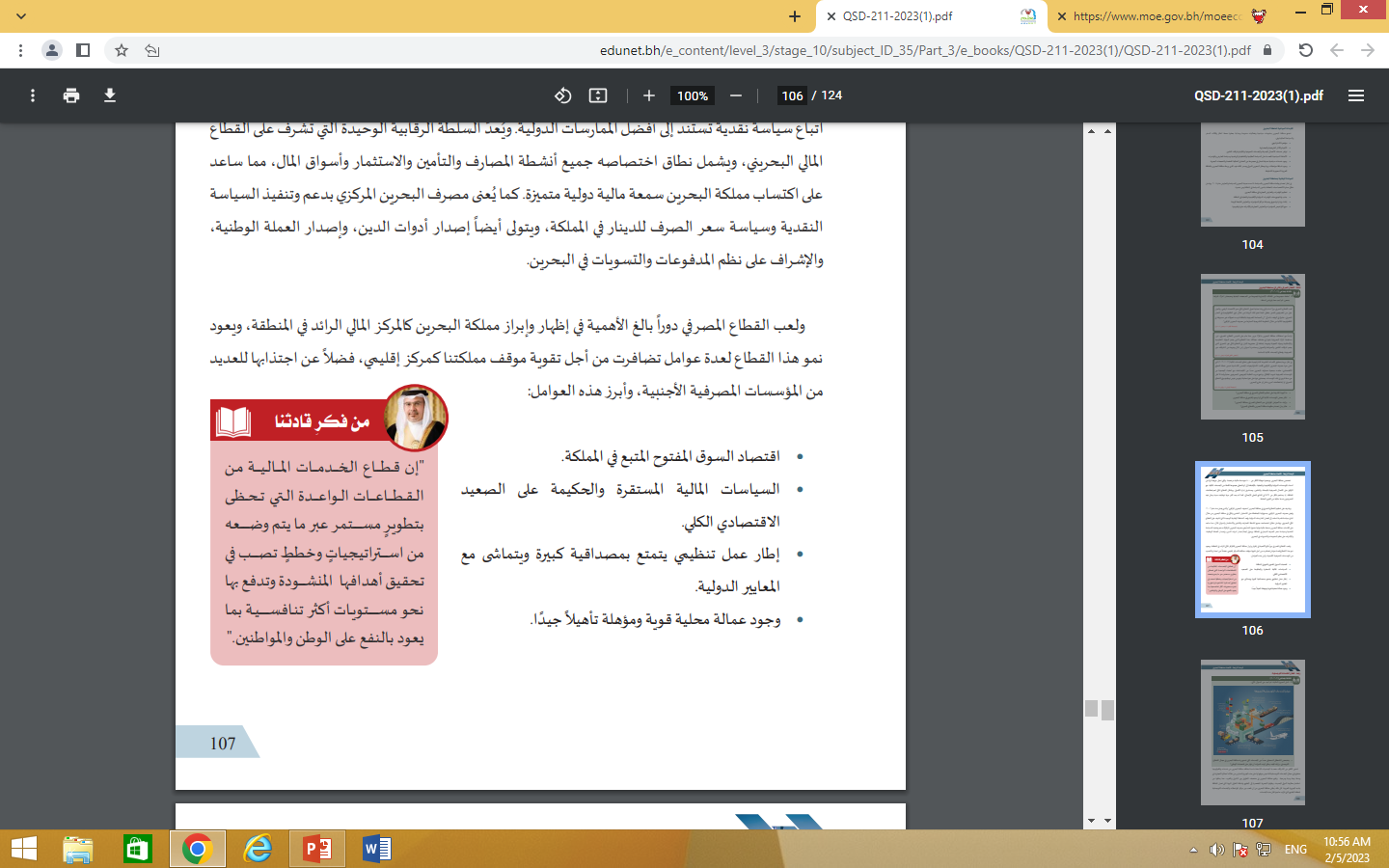 وزارة التربية والتعليم –الفصل الدراسي الثاني 2022-2023م
القطاعات الصناعية في مملكة البحرين
قصد 211
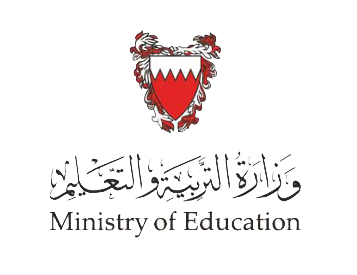 التقويم
1. تم اكتشاف النفط في مملكة البحرين عام:
1923م.
1933م.
1932م.
1983م.
وزارة التربية والتعليم –الفصل الدراسي الثاني 2022-2023م
القطاعات الصناعية في مملكة البحرين
قصد 211
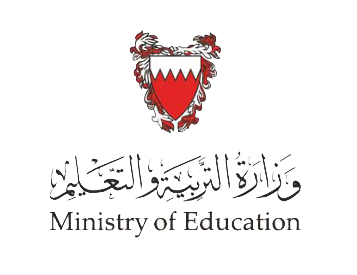 2. يعد إنتاج البترول من أقل المنتجات المصدرة في مملكة البحرين.
خطأ
صح
وزارة التربية والتعليم –الفصل الدراسي الثاني 2022-2023م
القطاعات الصناعية في مملكة البحرين
قصد 211
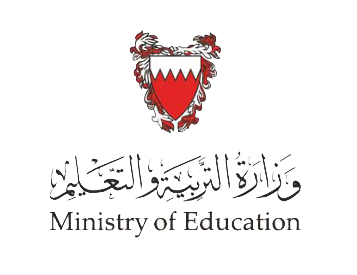 3. صناعة تجهيز الأغذية من القطاعات الصناعية التي تتميز بها مملكة البحرين.
خطأ
صح
وزارة التربية والتعليم –الفصل الدراسي الثاني 2022-2023م
القطاعات الصناعية في مملكة البحرين
قصد 211
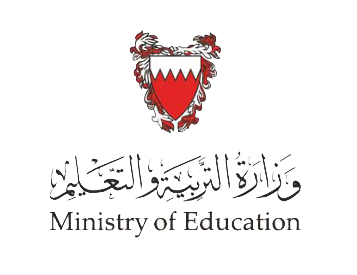 4. من القطاعات الصناعية التي تتميز بها مملكة البحرين.
الصناعات الهندسية.
صناعة البتروكيماويات والبلاستيك.
جميع ما ذكر صحيح.
الحرف اليدوية.
وزارة التربية والتعليم –الفصل الدراسي الثاني 2022-2023م
القطاعات الصناعية في مملكة البحرين
قصد 211
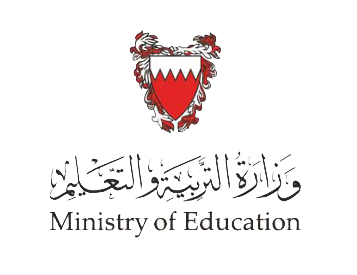 5. السياحة هي انتقال الإنسان مؤقتًا من بلد إقامته المعتاد إلى بلد آخر أو منطقة أخرى مدة تزيد عن 24 ساعة، وتقل عن عام واحد، لأي غرض غير الهجرة (الإقامة الدائمة) أو قبول العمل.
خطأ
صح
وزارة التربية والتعليم –الفصل الدراسي الثاني 2022-2023م
القطاعات الصناعية في مملكة البحرين
قصد 211
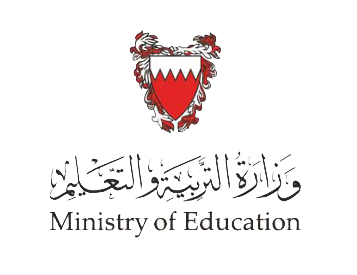 6. اهتمت حكومة مملكة البحرين ممثلة في وزارة السياحة وهيئة البحرين للسياحة والمعارض بتنشيط السياحة لعدة أسباب أبرزها.
تعزيز الاستثمار.
زيادة الدخل الاقتصادي.
جميع ما ذكر صحيح.
إبراز المكانة التاريخية والحضارية للبلاد.
وزارة التربية والتعليم –الفصل الدراسي الثاني 2022-2023م
القطاعات الصناعية في مملكة البحرين
قصد 211
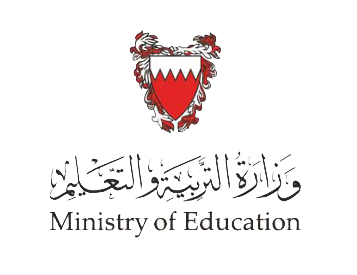 7. يعتبر وجود شبكة مواصلات برية ومطار البحرين الدولي وجسر الملك فهد الذي يربط مملكة البحرين بالمملكة العربية السعودية الشقيق من المقومات السياحية لمملكة البحرين.
خطأ
صح
وزارة التربية والتعليم –الفصل الدراسي الثاني 2022-2023م
القطاعات الصناعية في مملكة البحرين
قصد 211
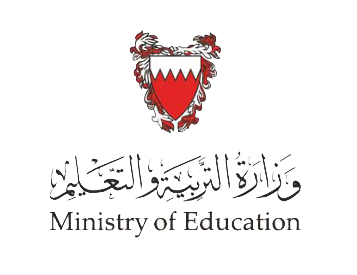 8. من عوامل نمو القطاع المصرفي في مملكة البحرين.
اقتصاد السوق المفتوح المتبع في المملكة.
وجود عمالة محلية قوية ومؤهلة تأهيلا جيداً.
جميع ما ذكر صحيح
السياسات المالية المستقرة والحكيمة على الصعيد الاقتصادي الكلي.
وزارة التربية والتعليم –الفصل الدراسي الثاني 2022-2023م
القطاعات الصناعية في مملكة البحرين
قصد 211
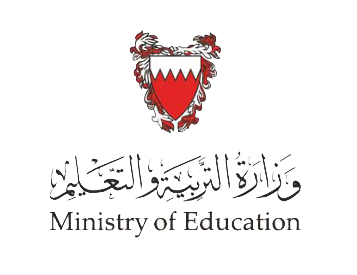 
Next
وزارة التربية والتعليم –الفصل الدراسي الثاني 2022-2023م
القطاعات الصناعية في مملكة البحرين
قصد 211
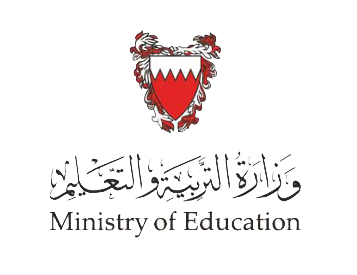 
Back
وزارة التربية والتعليم –الفصل الدراسي الثاني 2022-2023م
القطاعات الصناعية في مملكة البحرين
قصد 211
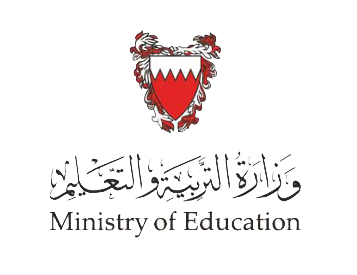 
Next
وزارة التربية والتعليم –الفصل الدراسي الثاني 2022-2023م
القطاعات الصناعية في مملكة البحرين
قصد 211
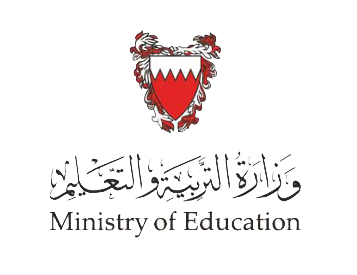 
Back
وزارة التربية والتعليم –الفصل الدراسي الثاني 2022-2023م
القطاعات الصناعية في مملكة البحرين
قصد 211
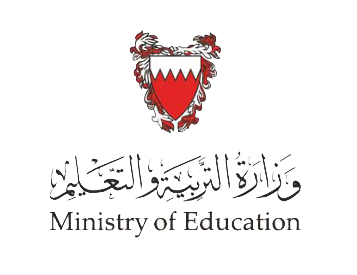 
Next
وزارة التربية والتعليم –الفصل الدراسي الثاني 2022-2023م
القطاعات الصناعية في مملكة البحرين
قصد 211
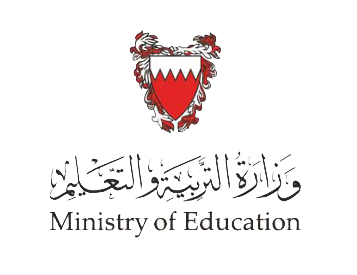 
Back
وزارة التربية والتعليم –الفصل الدراسي الثاني 2022-2023م
القطاعات الصناعية في مملكة البحرين
قصد 211
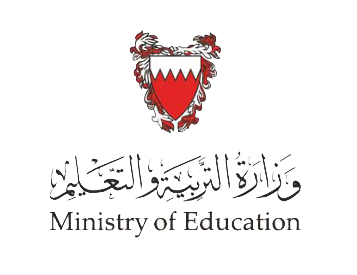 
Next
وزارة التربية والتعليم –الفصل الدراسي الثاني 2022-2023م
القطاعات الصناعية في مملكة البحرين
قصد 211
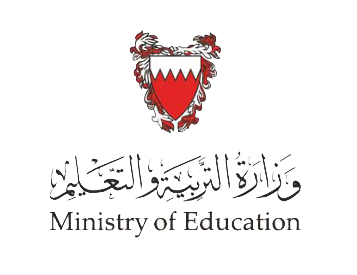 
Back
وزارة التربية والتعليم –الفصل الدراسي الثاني 2022-2023م
القطاعات الصناعية في مملكة البحرين
قصد 211
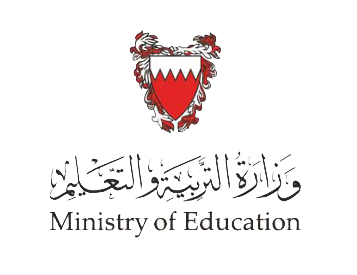 
Next
وزارة التربية والتعليم –الفصل الدراسي الثاني 2022-2023م
القطاعات الصناعية في مملكة البحرين
قصد 211
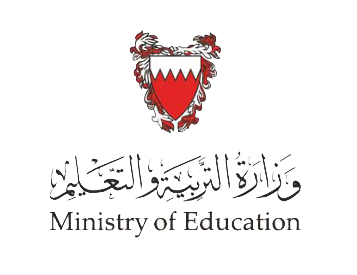 
Back
وزارة التربية والتعليم –الفصل الدراسي الثاني 2022-2023م
القطاعات الصناعية في مملكة البحرين
قصد 211
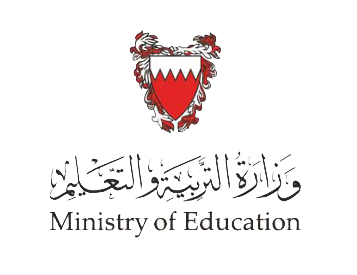 
Next
وزارة التربية والتعليم –الفصل الدراسي الثاني 2022-2023م
القطاعات الصناعية في مملكة البحرين
قصد 211
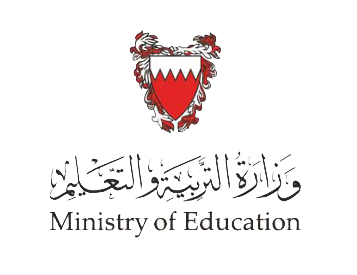 
Back
وزارة التربية والتعليم –الفصل الدراسي الثاني 2022-2023م
القطاعات الصناعية في مملكة البحرين
قصد 211
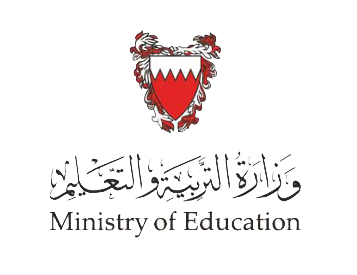 
Next
وزارة التربية والتعليم –الفصل الدراسي الثاني 2022-2023م
القطاعات الصناعية في مملكة البحرين
قصد 211
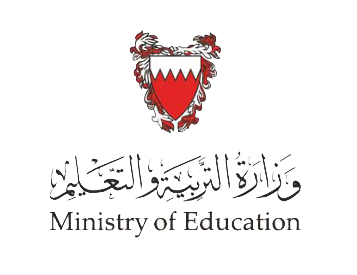 
Back
وزارة التربية والتعليم –الفصل الدراسي الثاني 2022-2023م
القطاعات الصناعية في مملكة البحرين
قصد 211
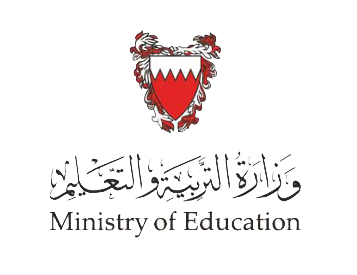 
Next
وزارة التربية والتعليم –الفصل الدراسي الثاني 2022-2023م
القطاعات الصناعية في مملكة البحرين
قصد 211
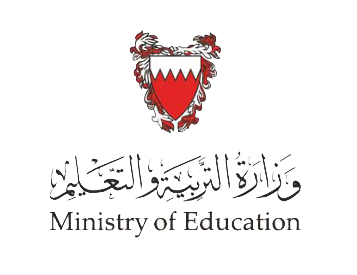 
Back
وزارة التربية والتعليم –الفصل الدراسي الثاني 2022-2023م
القطاعات الصناعية في مملكة البحرين
قصد 211
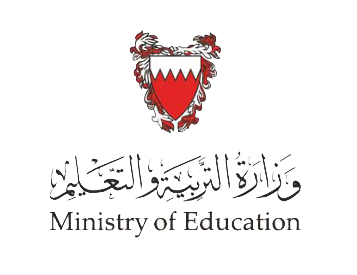 انتهاء الدرس
أن يكون حقق الطالب أهداف الدرس:

نتعرف القطاعات الصناعية في مملكة البحرين.
نكتشف المقومات السياحية لمملكة البحرين.
ندرك أهمية القطاع المالي والمصرفي في مملكة البحرين.
لمزيد من المعلومات:
www.Edunet.com زيارة البوابة التعليمية
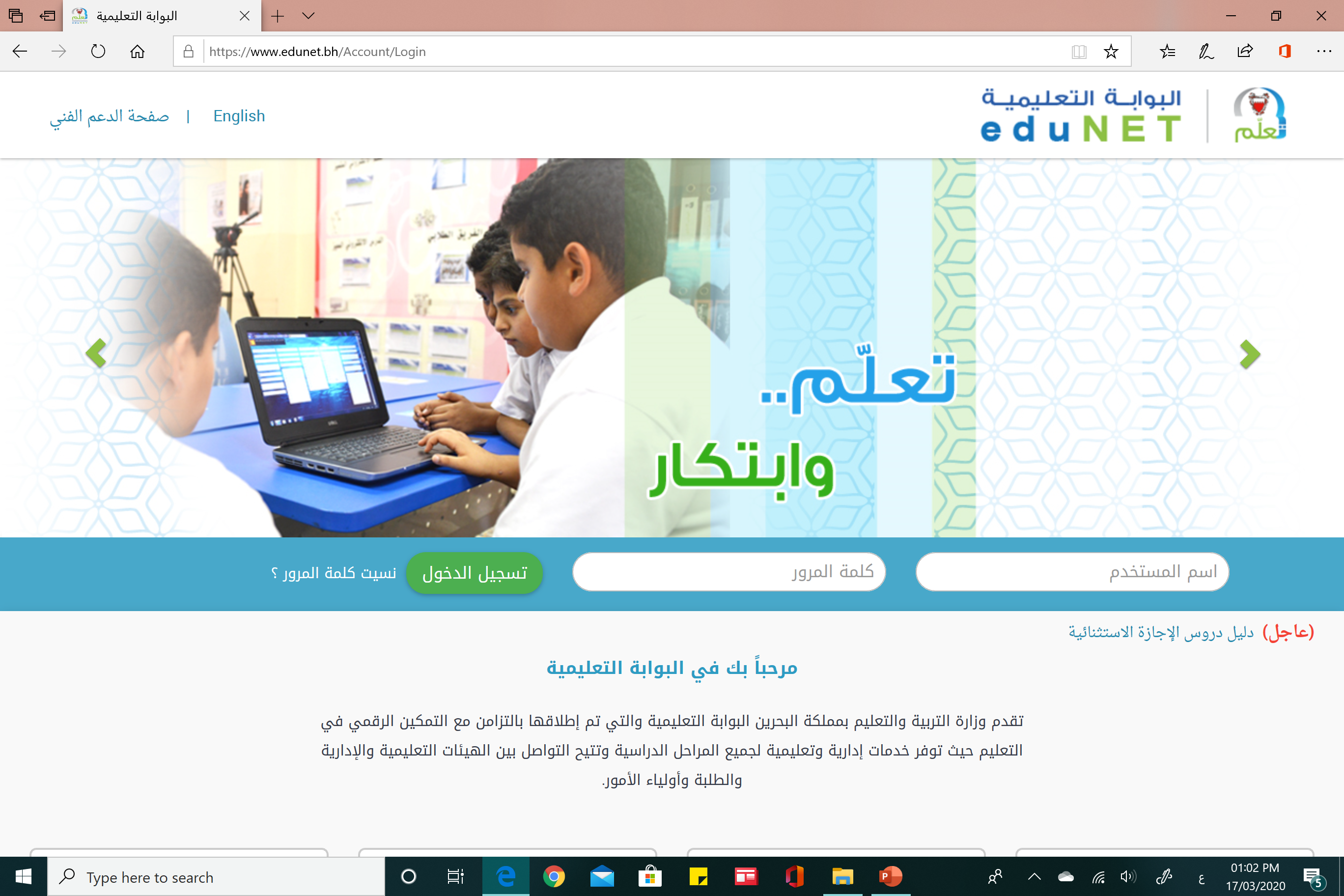 وزارة التربية والتعليم –الفصل الدراسي الثاني 2022-2023م